PDO Second Alert
Date:    10.02.2021            Incident title: NAD#2
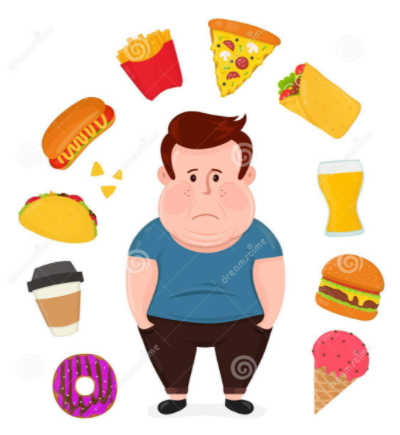 What happened?

An employee was found unwell in his room at 04:30am. The PDO Emergency Line; 5555 was not called direct, however medics attended, and emergency treatment was conducted. Sadly, the employee passed away at the scene.


Your learning from this incident..

Always report to the medical centre if you are feeling unwell
Always phone the PDO Emergency number 5555 when faced with emergency situations
Always make sure your teams know what to do in an emergency scenario
Always comply to site rules, procedures and regulations
Maintain a healthy lifestyle by eating well and participating in exercise
Always Report unusual behaviour or signs of illness in your colleagues
Always show empathy, care and respect for others
Never  overindulge in unhealthy foods, beverages or activities
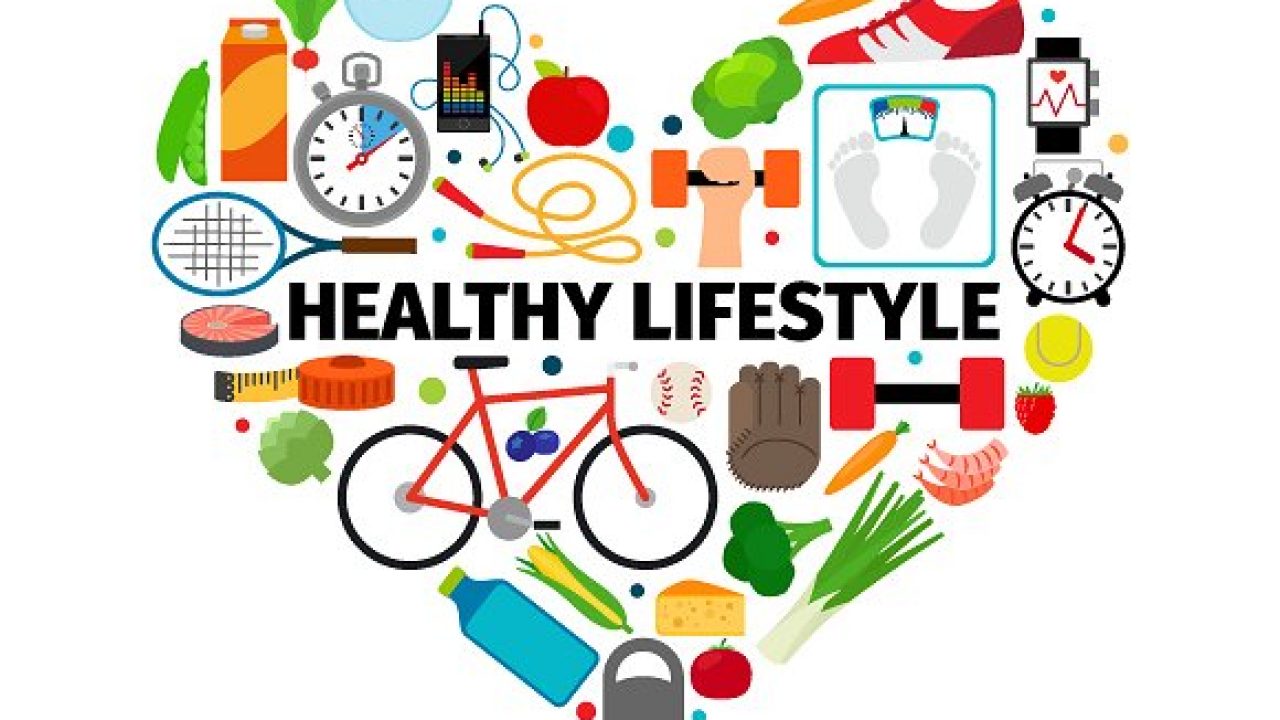 Healthy Body - Healthy Mind = Healthy Life
[Speaker Notes: No names or detail of company to link this to any recent specific incident]